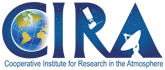 GOES-R Activities at CIRA 


Louie Grasso, 

Renate Brummer, and Robert DeMaria CIRA, Fort Collins, CO
Dan Lindsey, Don Hillger, NOAA/NESDIS/RAMMB, Fort Collins, CO 


High Impact Weather Workshop 
24 February 2011, Norman, Oklahoma



grasso@cira.colostate.edu
1
2
GOES-R Fog Detection Algorithm (night) CIMSS
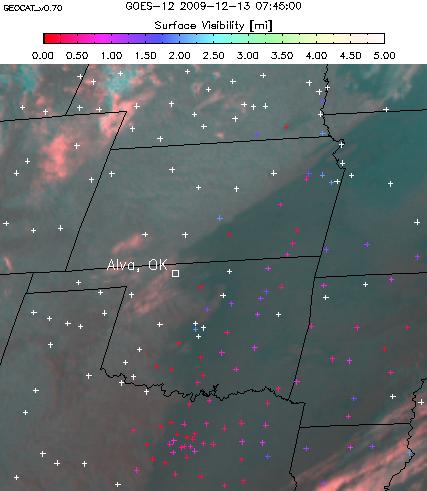 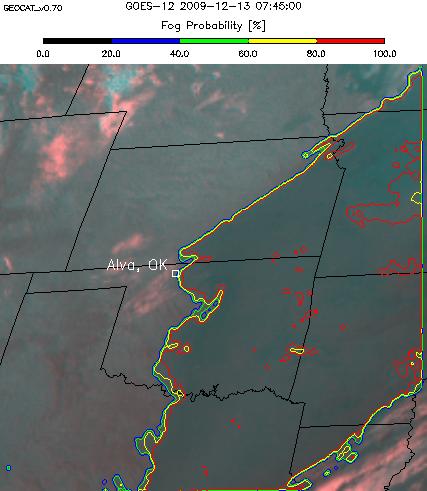 3
3
California 10/23/2007Canopy Wildfire
4
Synthetic California fire imagery for 23 October 2007
Six hour loop, images every five minutes.
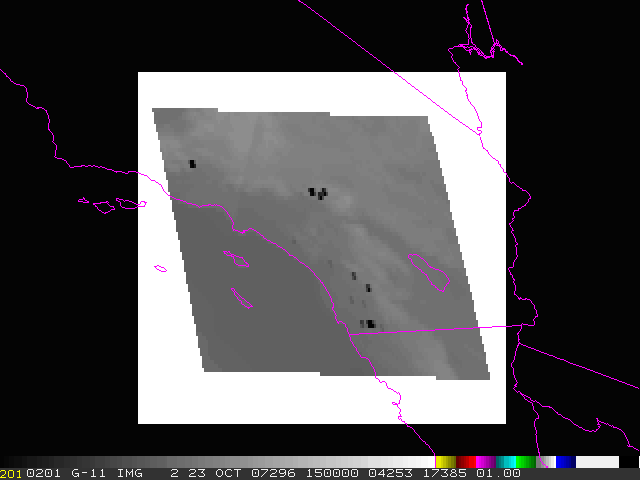 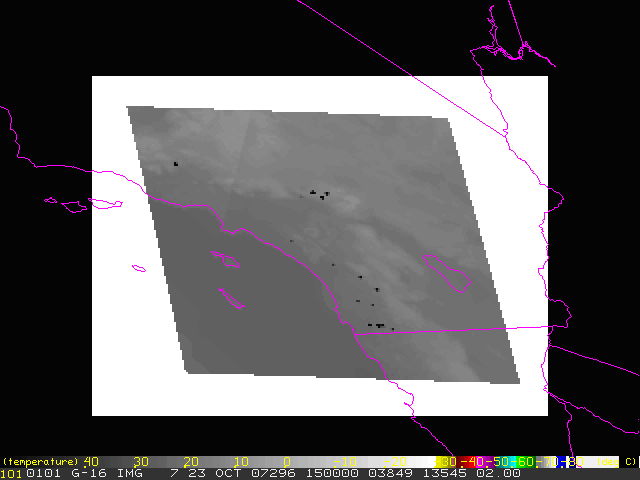 CIRA
CIRA
GOES-11 (GOES-west) Imager band-2 (3.9 μm)
GOES-R (at GOES-west location) ABI band-7 (3.9 μm)
5
Synthetic California fire imagery for 23 October 2007
Six hour loop, images every five minutes.
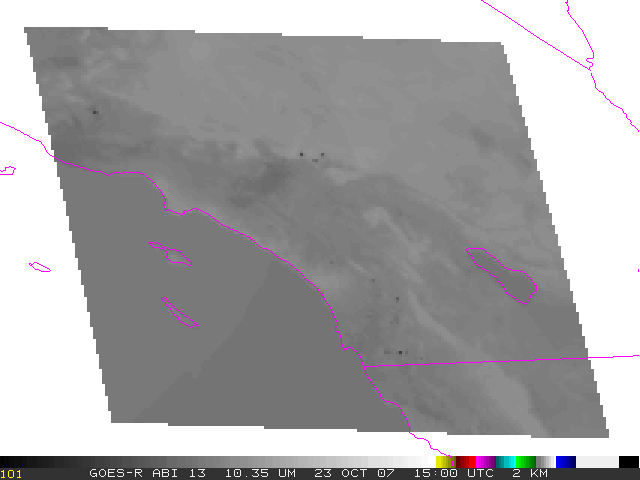 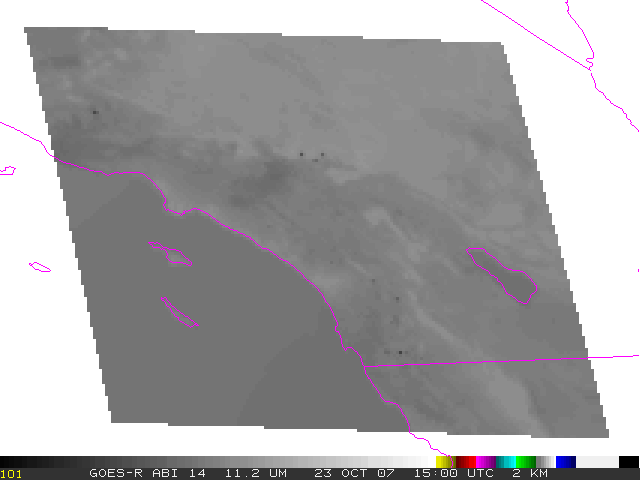 CIRA
CIRA
GOES-R ABI 10.35 μm
GOES-R ABI 11.2 μm
6
Synthetic California fire imagery for 23 October 2007
Six hour loop, images every five minutes
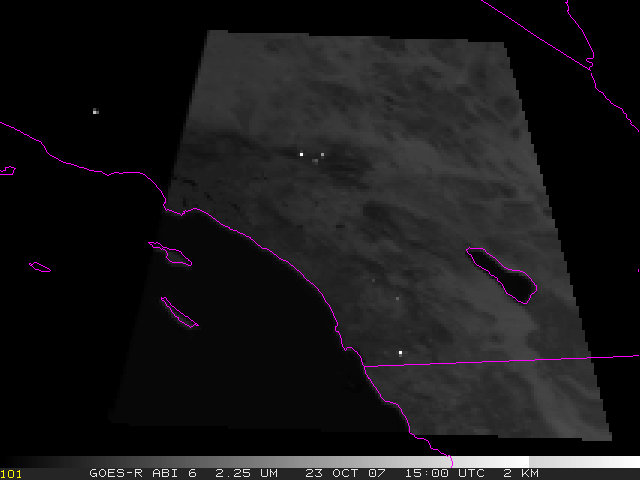 CIRA
7
GOES-R ABI 2.25 μm
Arkansas 11/05/2008Agricultural Burning
8
Synthetic Arkansas fire imagery for 5 November 2008
Six hour loop, images every five minutes
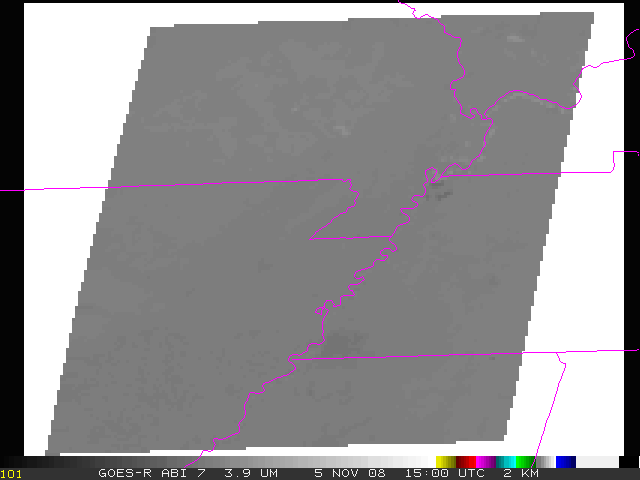 CIRA
9
GOES-R ABI 3.9 μm
Synthetic Arkansas fire imagery for 5 November 2008
Six hour loop, images every five minutes
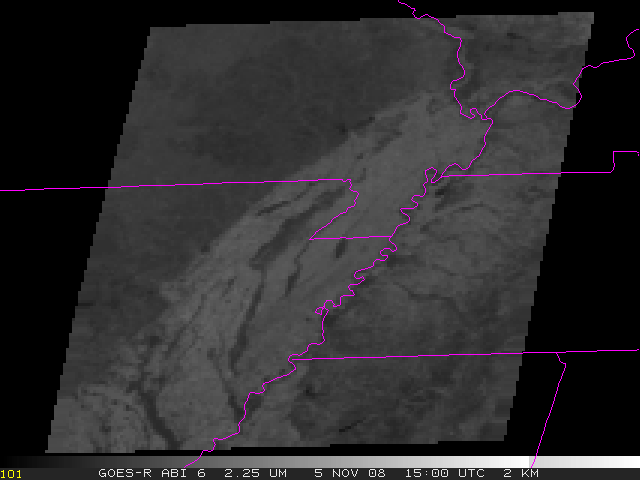 CIRA
10
GOES-R ABI 2.25 μm
Synthetic GOES-R ABI true-color image of an idealized volcanic ash plume
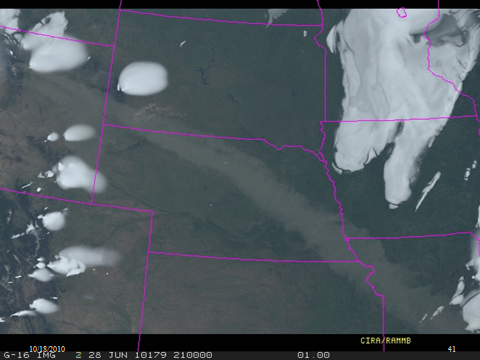 11
Model Simulations – 27 June 2005
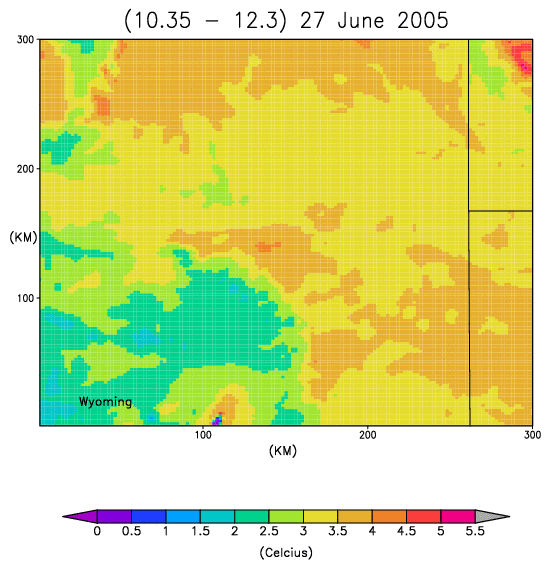 Synthetic Tb(10.35 µm)  - Tb(12.3 µm).
Synthetic ABI Imagery Synthetic ABI Imagery from NSSL 4 km WRF-ARW
Daily forecasts from NSSL’s 4 km WRF-ARW used to simulate ABI imagery at 6.95, 7.34, 8.5, 10.35, and 12.3 µm.

The bands are simulated hourly from the 12 hr to the 36 hr forecast.

Output is provided to the Storm Prediction Center in NAWIPS format, as well as several NWS offices, including Boulder, Riverton and Pueblo in AWIPS format

Channel differencing:  8.5 – 10.35,  8.5 – 12.3, and 10.35 – 12.3.
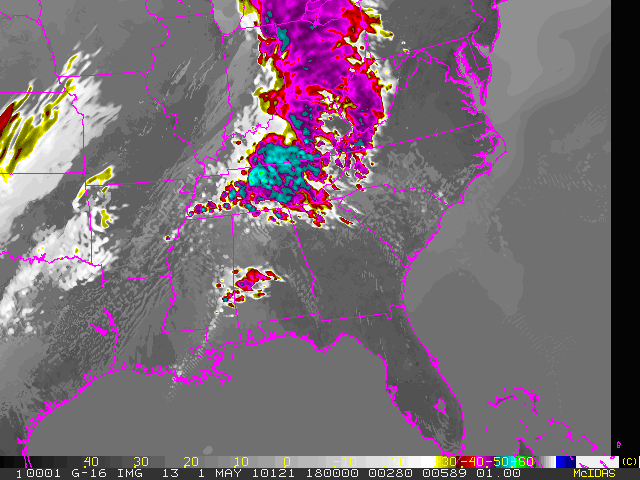 CIRA
Synthetic 10.35 µm band valid at 1800 UTC on 1 May 2010, based on an 18-hour forecast from NSSL’s WRF-ARW.  The active convection forecast in Tennessee produced devastating flash flooding
13
Synthetic ABI Imagery Synthetic ABI Imagery from NSSL 4 km WRF-ARW
Synthetic (left) and GOES-13 observed (right) imagery for the 24 April 2010 tornado outbreak.  

With an upgraded cluster, we can now provide one WV and one IR band by 10 UTC every morning, in time for the NWS morning zone forecast packages

Synthetic imagery ideal for evaluating the timing of shortwaves in the model, and for low and high cloud forecasts
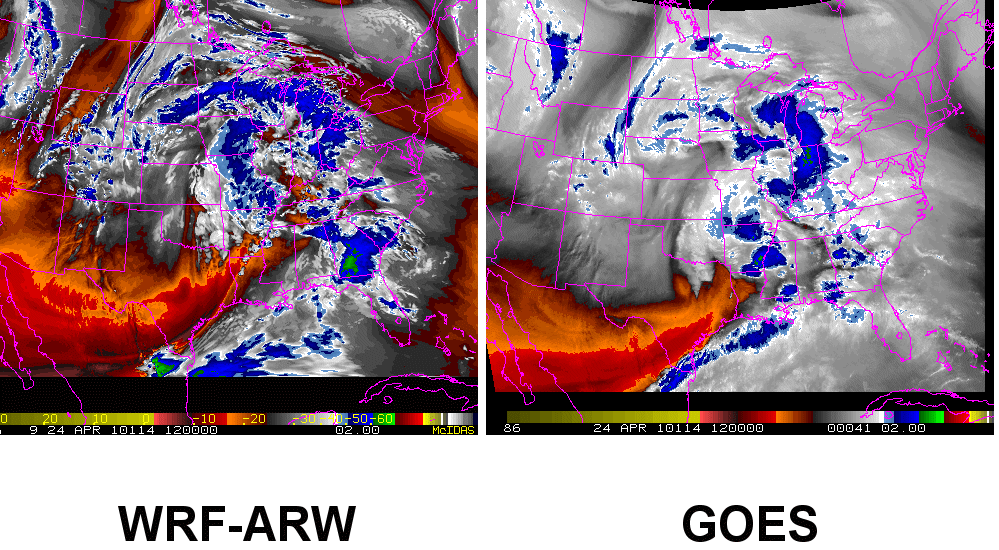 6.95 µm
6.7 µm
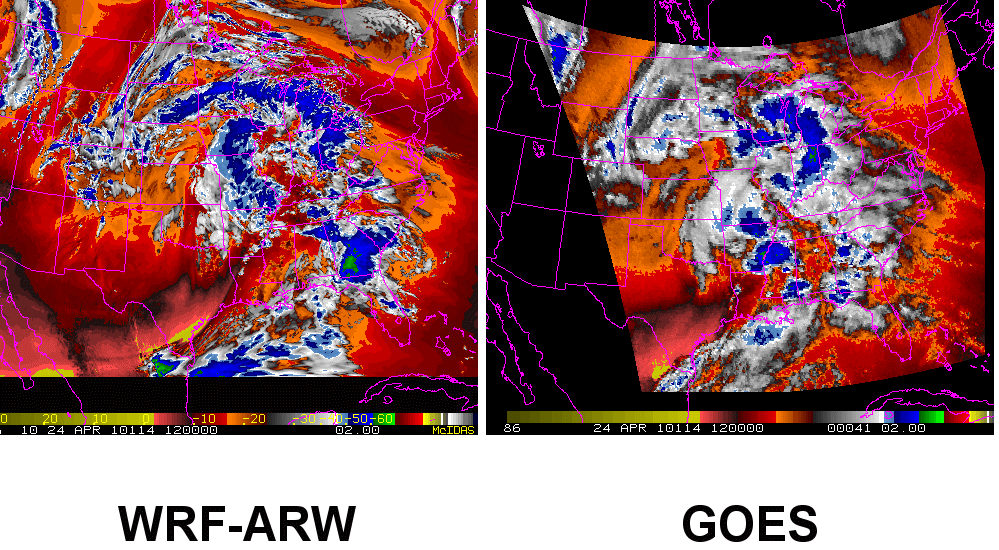 CIRA
14
7.34 µm
Sounder 7.5 µm
Synthetic NSSL 4km WRF-ARW Imagery on the Web
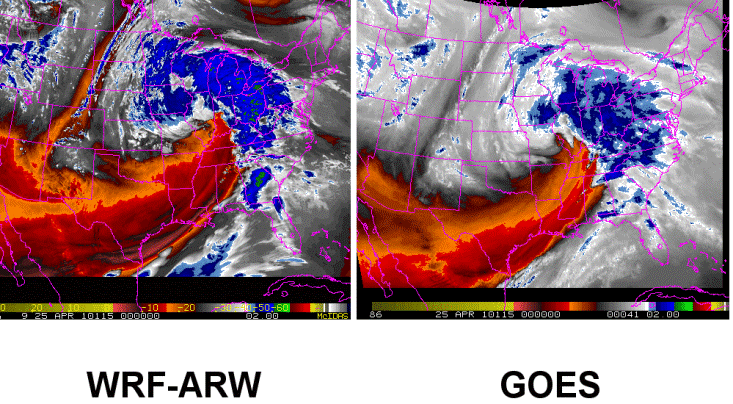 http://rammb.cira.colostate.edu/ramsdis/online/goes-r_proving_ground.asp
15
Dust Detection GOES Split-Window
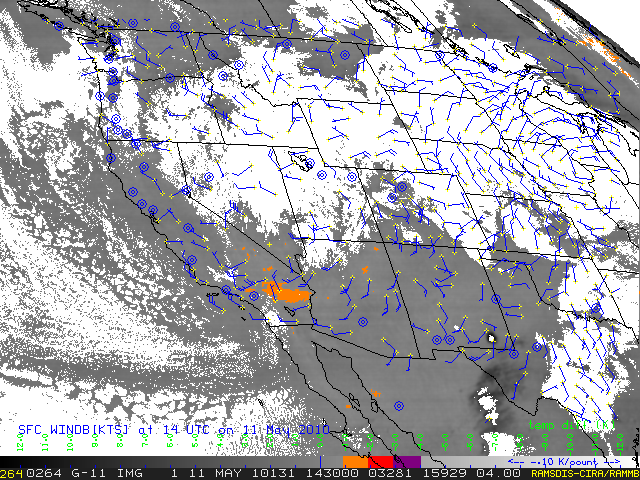 Uses the split-window (12.0-10.7 micron) brightness temperature difference (will not be available from U.S. geostationary again until ABI).

Scaling and progressive color enhancement tuned to dust.  

Day/night cloud mask applied, no non-satellite ancillary data.

Useful in providing temporal context to the additional ABI capabilities for dust detection, demonstrated with MODIS.
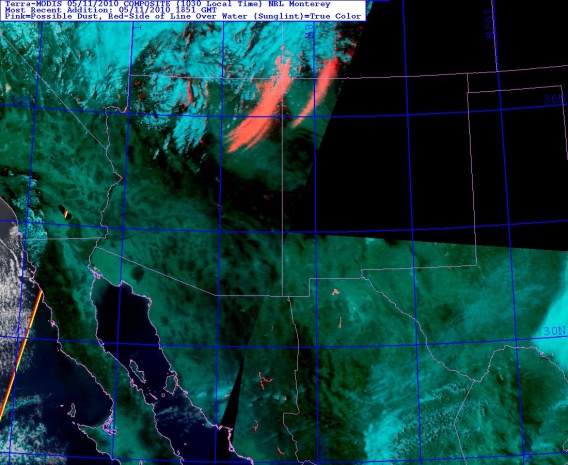 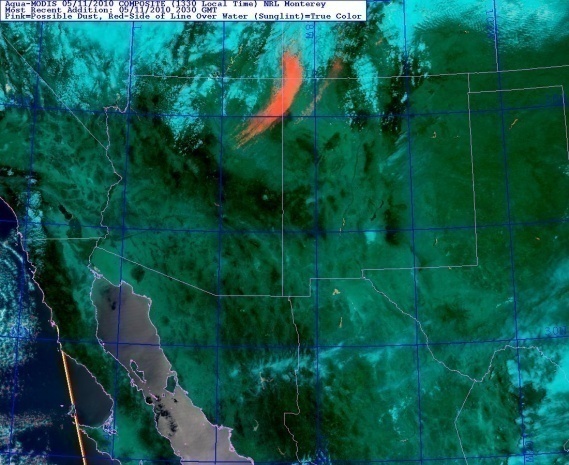 16
Terra/MODIS 1850Z
Aqua/MODIS 2030Z
Summary
GOES-R ABI 3.9 µm and 2.25 µm can be used for fire detection and retrieval. 

 CIRA is producing synthetic GOES-R ABI imagery from the 4 km WRF-ARW
   real-time runs at NSSL.

 Several Proving Ground products are being investigated at CIMSS/CIRA.
Collaboration
Collaborations are always welcome: grasso@cira.colostate.edu
17